SEPTEMBRE
septembre
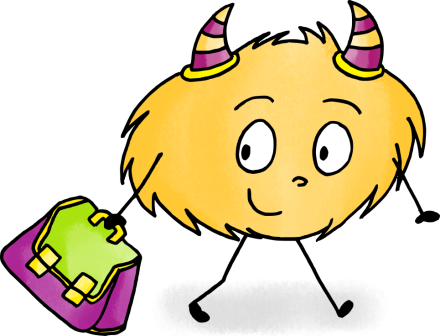 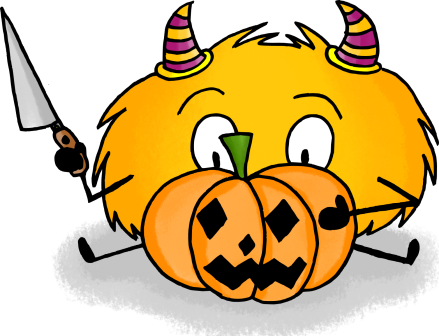 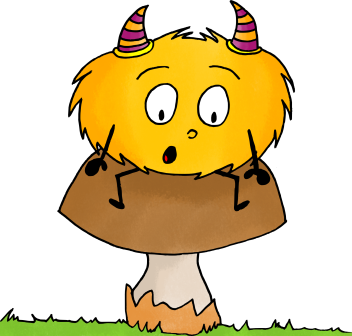 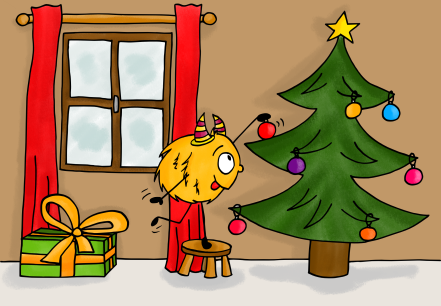 OCTOBRE
octobre
NOVEMBRE
novembre
DÉCEMBRE
décembre
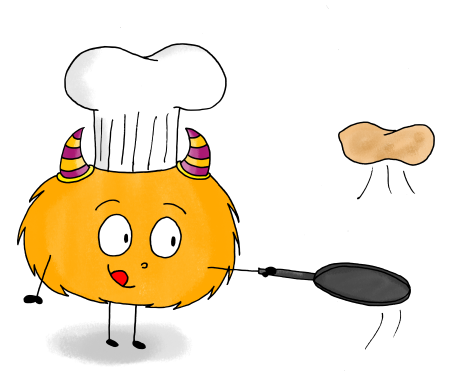 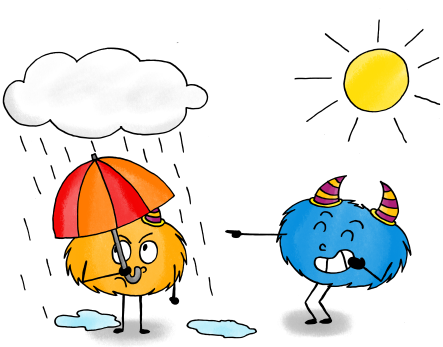 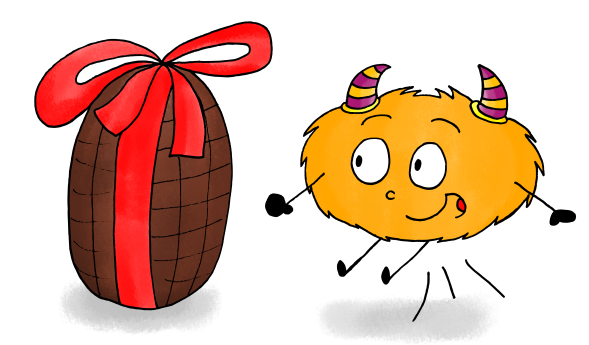 JANVIER
janvier
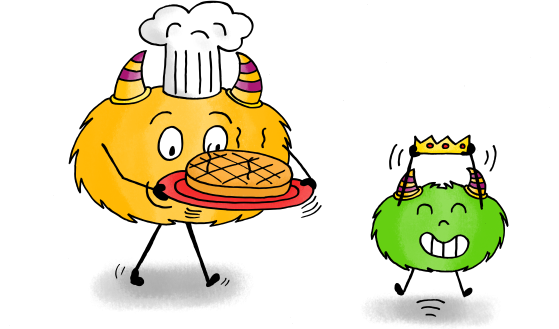 FÉVRIER
février
MARS
mars
AVRIL
avril
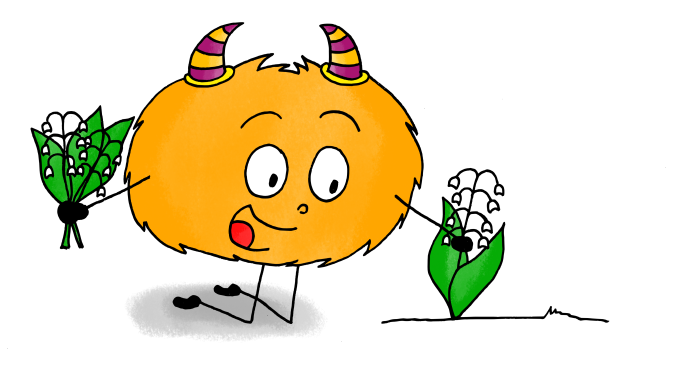 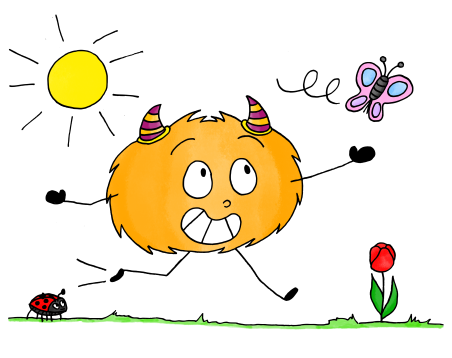 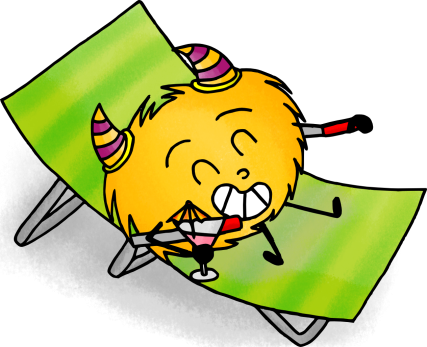 MAI
mai
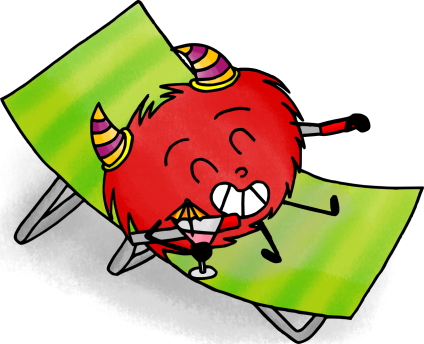 JUIN
juin
JUILLET
Juillet
AOÛT
août